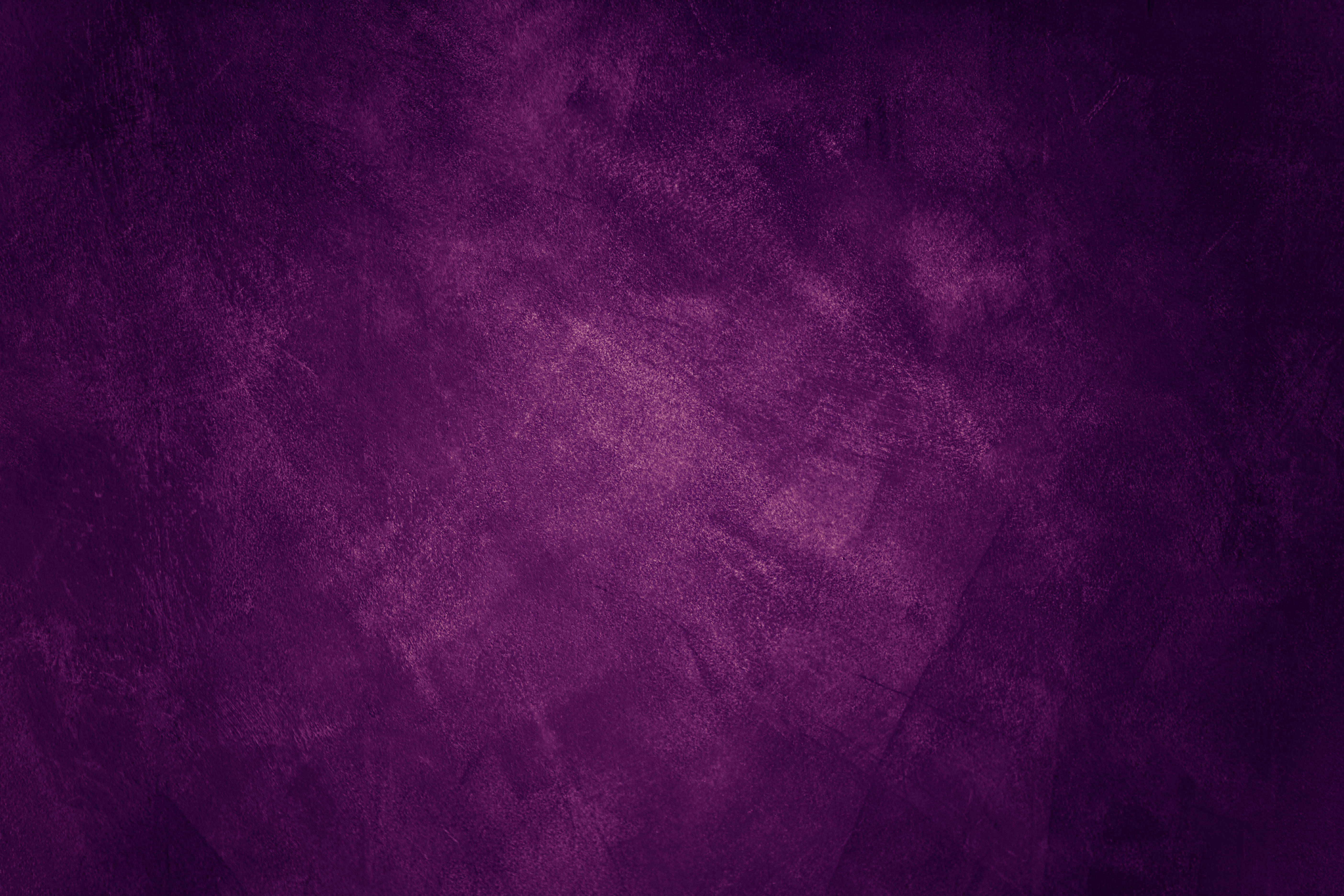 Lesbians and Justice
Jo Phoenix
Issues to think about
Equal access to the law (lawbreakers)

Equal protection by the law (victims)
Equal access to the law
Evidence?
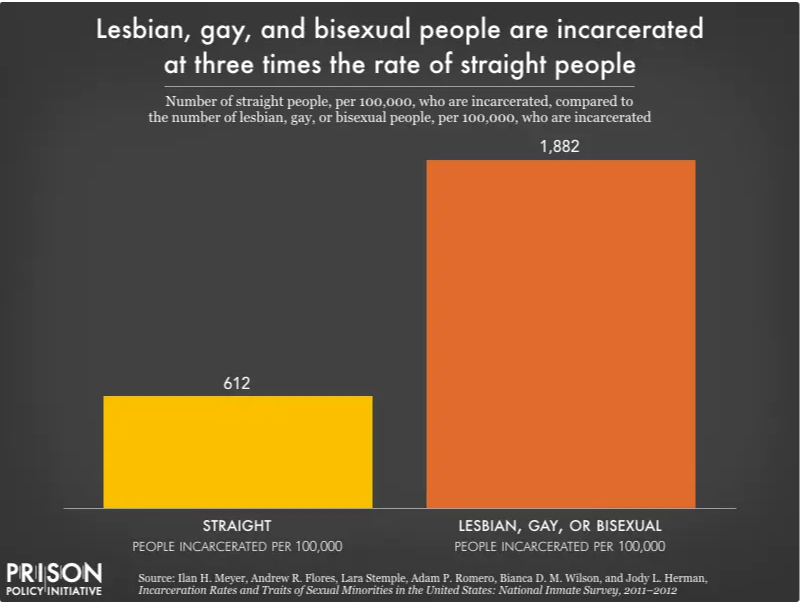 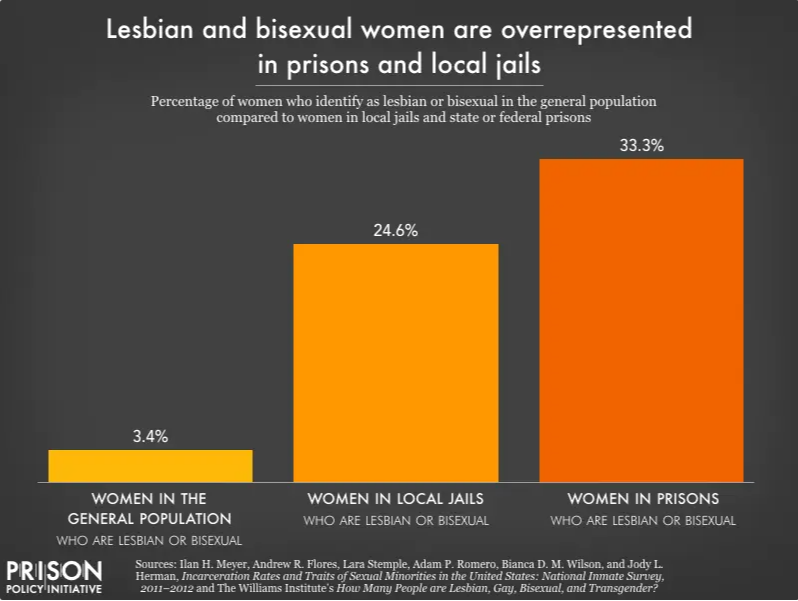 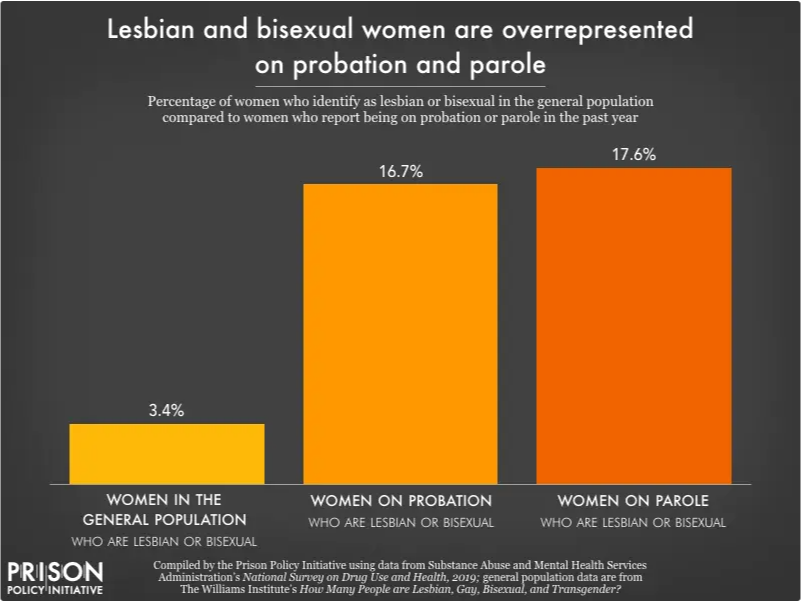 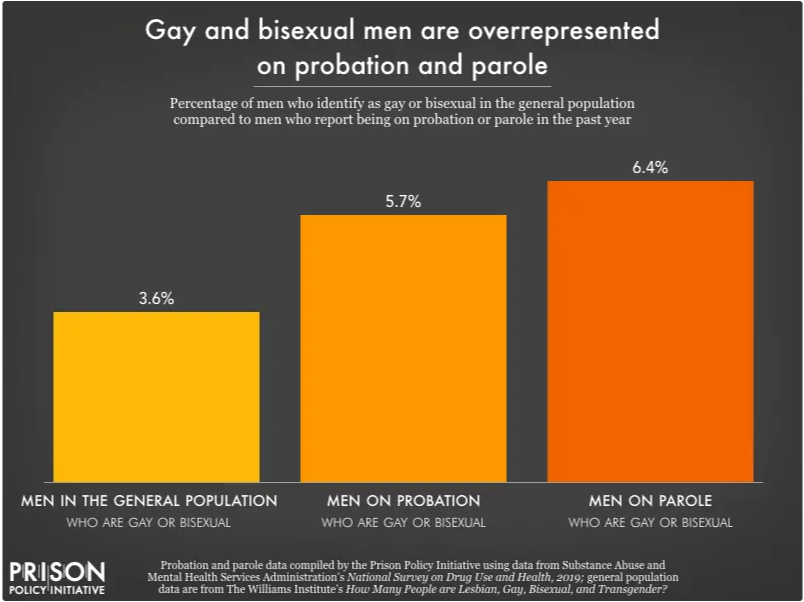 Equal protection by the law
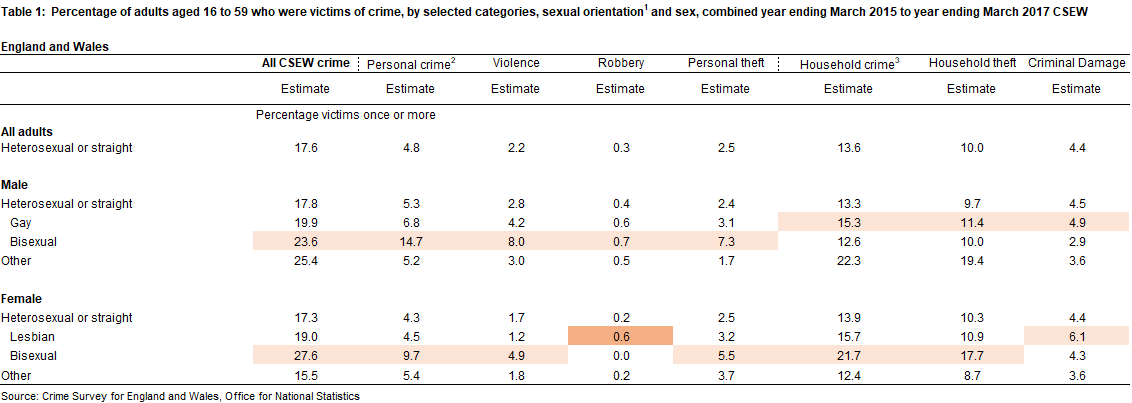 Hate Crime
Perceived by victim
Flagged by police
5 strands:
Race
Religion
Sexual orientation
Disability
Transgender
Studies?
So what?
Thank you